A Modular Heterogeneous Stack for Deploying FPGAs and CPUs in the Data Center
Nariman Eskandari, Naif Tarafdar, Daniel Ly-Ma, Paul Chow
February 25, 2019
[Speaker Notes: Hi, welcome to my talk on a modular heterogeneous stack for deploying fpgas and cpus in the data center.
I am naif Tarafdar and I will be presenting on behalf of Nariman eskandari who could not make it due to visa issues.]
FPGAs in Clouds and Data Centers?
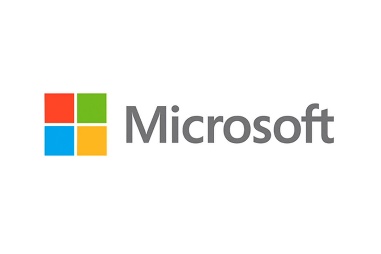 Microsoft
Catapult v1(2014)
10% more power, 95% throughput 
Catapult v2 (2017)
Brainwave (2017)
2
February 25, 2019
[Speaker Notes: This is a question that has been quite definitively answered but do FPGAs belong in clouds and data centers.
Well in 2014 Microsoft has launched catapult v1 where at scale they deployed fpgas in their bing search engine and observed 95 % more throughput with only 10 % more power
They further continued targeting scalability in v2 by connecting fpgas directly on the network as abump on the wire




In 2014, Microsoft introduced the new servers that FPGAs are deployed in them.
By only 10% more power consumption, the servers almost double the performance of bing search engine.
3 years later it introduced catapult v2 that is a cloud infrastructure
And in the year they released the machine learning platform that is built on top of catapult v2 called brainwave]
FPGAs in Clouds and Data Centers?
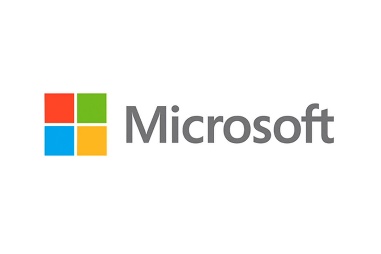 Microsoft
Catapult v1(2014)
10% more power, 95% throughput 
Catapult v2 (2017)
Brainwave (2017)

Amazon 
AWS F1(2017)
3
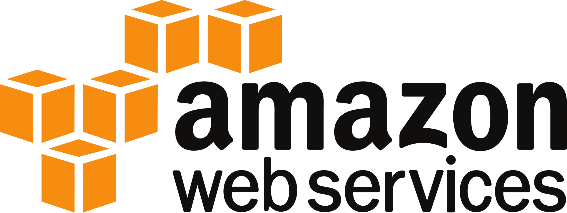 February 25, 2019
[Speaker Notes: The popularity of FPGAs for scale applications can be seen as they are now also deployed in cloud compute services such as amazon f1.]
Background: Heterogeneous Communication
Architecture models for FPGA and CPU clusters:
Network
CPU
Network
CPU
CPU
CPU
4
FPGA
FPGA
FPGA
FPGA
Slave Model
Peer Model
February 25, 2019
[Speaker Notes: Now that we have quickly gone over some motivation to show that heterogeneous devices belong in the data center, I’d like to cover some background.
Firstly I will cover communication models.

On the left hand side we have 

As background I want to define some term
There are to models for architecture of CPUs and FPGAs
Slave model: that CPUs are connected to FPGAs through PCIe or other links but CPUs are connected to the network
So if a FPGA wants to send data to another FPGA it should go through cpus and network

In standalone model, FPGAs and CPUs are accessible though the network as standalone node]
Background: Heterogeneous Communication
Architecture models for FPGA and CPU clusters:
Network
CPU
Network
CPU
CPU
CPU
5
FPGA
FPGA
FPGA
FPGA
Slave Model
Peer Model
February 25, 2019
[Speaker Notes: As background I want to define some term
There are to models for architecture of CPUs and FPGAs
Slave model: that CPUs are connected to FPGAs through PCIe or other links but CPUs are connected to the network
So if a FPGA wants to send data to another FPGA it should go through cpus and network

In standalone model, FPGAs and CPUs are accessible though the network as standalone node]
Background: Heterogeneous Communication
Architecture models for FPGA and CPU clusters:
Network
CPU
Network
CPU
CPU
CPU
6
FPGA
FPGA
FPGA
FPGA
Slave Model
Peer Model
February 25, 2019
[Speaker Notes: As background I want to define some term
There are to models for architecture of CPUs and FPGAs
Slave model: that CPUs are connected to FPGAs through PCIe or other links but CPUs are connected to the network
So if a FPGA wants to send data to another FPGA it should go through cpus and network

In standalone model, FPGAs and CPUs are accessible though the network as standalone node]
Background: Heterogeneous Communication
Architecture models for FPGA and CPU clusters:
Network
CPU
Network
CPU
CPU
CPU
7
FPGA
FPGA
FPGA
FPGA
Slave Model
Peer Model
February 25, 2019
[Speaker Notes: As background I want to define some term
There are to models for architecture of CPUs and FPGAs
Slave model: that CPUs are connected to FPGAs through PCIe or other links but CPUs are connected to the network
So if a FPGA wants to send data to another FPGA it should go through cpus and network

In standalone model, FPGAs and CPUs are accessible though the network as standalone node]
Background: Heterogeneous Communication
Architecture models for FPGA and CPU clusters:
Network
CPU
Network
CPU
CPU
CPU
8
FPGA
FPGA
FPGA
FPGA
Slave Model
Peer Model
Communication
Peer model: No different way to communicate between Accelerators and CPUs
Easier
Direct connection between accelerators
February 25, 2019
[Speaker Notes: As background I want to define some term
There are to models for architecture of CPUs and FPGAs
Slave model: that CPUs are connected to FPGAs through PCIe or other links but CPUs are connected to the network
So if a FPGA wants to send data to another FPGA it should go through cpus and network

In standalone model, FPGAs and CPUs are accessible though the network as standalone node]
Background: System Orchestration
Request
User
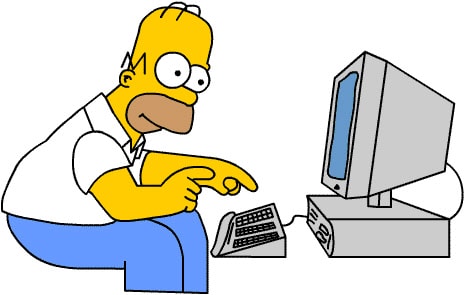 User issues request
Resources connected on network
Give user network handle of cluster
Network Handle of Cluster
9
Heterogeneous Cloud Provider
FPGA
FPGA
CPU
CPU
Network
February 25, 2019
Contributions
Galapagos: Rearchitected work in [FPGA 2017] to focus on modularity 
Previously large monolithic layer
Modularity allows users to experiment with design space for heterogeneous clusters
Also addressed scalability issues in [FPGA 2017]
10
1 Naif Tarafdar et al. Enabling Flexible Network FPGA Clusters in a Heterogeneous Cloud Data Center, FPGA 2017.
February 25, 2019
[Speaker Notes: Remove reliability to not explain, new architecture with a focus on modularity]
Contributions
Galapagos: Rearchitected work in [FPGA 2017] to focus on modularity 
Previously large monolithic layer
Modularity allows users to experiment with design space for heterogeneous clusters
Also addressed scalability issues in [FPGA 2017]
HUMboldt (Heterogeneous Uniform Messaging) :  A Communication Layer
Heterogeneous (multi-FPGA and CPU)
Same high-level code for software and hardware (portable)
Easy to use in order to make scalable applications for CPU/FPGA Cluster.
11
1 Naif Tarafdar et al. Enabling Flexible Network FPGA Clusters in a Heterogeneous Cloud Data Center, FPGA 2017.
February 25, 2019
[Speaker Notes: Remove reliability to not explain, new architecture with a focus on modularity]
Outline
Galapagos
HUMboldt
Results
Conclusion 
Future Work
12
February 25, 2019
Outline
Galapagos
HUMboldt
Results
Conclusion 
Future Work
13
February 25, 2019
Heterogeneous Abstraction Stack
Monolithic Orchestration Layer
[FPGA 2017]
14
February 25, 2019
[Speaker Notes: Animate, show modular contributions (animate show hum and Galapagos, and old monolithic)]
Heterogeneous Abstraction Stack
HUMboldt
15
Galapagos
February 25, 2019
[Speaker Notes: Animate, show modular contributions (animate show hum and Galapagos, and old monolithic)]
Galapagos: Middleware Layer
User can define a FPGA cluster using cluster description files and AXI-Stream kernels
VM
FPGA 1
File
9
Network
Tool Flow
VM
VM
Kernel
Kernel
Kernel
AXI-Stream
AXI-Stream
FPGA 2
FPGA 3
February 27, 2019
Xilinx Update
[Speaker Notes: Put numbers for FPGAs, talk about kernels when orchestrating!!]
Galapagos: Middleware Layer
User can define a FPGA cluster using cluster description files and AXI-Stream kernels
VM
FPGA 1
File
9
Network
Tool Flow
VM
VM
Kernel
Kernel
Kernel
AXI-Stream
AXI-Stream
FPGA 2
FPGA 3
February 27, 2019
Xilinx Update
[Speaker Notes: Put numbers for FPGAs, talk about kernels when orchestrating!!]
Galapagos: Middleware Layer
User can define a FPGA cluster using cluster description files and AXI-Stream kernels
VM
FPGA 1
File
9
Network
Tool Flow
VM
VM
Kernel
Kernel
Kernel
AXI-Stream
AXI-Stream
FPGA 2
FPGA 3
February 27, 2019
Xilinx Update
[Speaker Notes: Put numbers for FPGAs, talk about kernels when orchestrating!!]
Galapagos: Middleware Layer
User can define a FPGA cluster using cluster description files and AXI-Stream kernels
VM
FPGA 1
File
9
Network
Tool Flow
VM
VM
Kernel
Kernel
Kernel
AXI-Stream
AXI-Stream
FPGA 2
FPGA 3
February 27, 2019
Xilinx Update
[Speaker Notes: Put numbers for FPGAs, talk about kernels when orchestrating!!]
Galapagos Hypervisor
CPU
The Hypervisor abstracts all the I/O interfaces
Limitations of the base infrastructure:
Closed source (proprietary IPs)
Not easily portable for other boards support (Heterogeneity)
Driver
PCIE
Application
Region
2 
x DDR
20
Network
February 25, 2019
[Speaker Notes: less Details!!!!!!!!!!
One slide for these three]
Galapagos Hypervisor
CPU
The Hypervisor abstracts all the I/O interfaces
Limitations of the base infrastructure:
Closed source (proprietary IPs)
Not easily portable for other boards support (Heterogeneity)

Redesigned using publicly available Xilinx IPs 
Supports higher level of the network stack.
IP layer
Transport Layer (e.g. TCP)
Driver
PCIE
Application
Region
2 
x DDR
21
Network
February 25, 2019
[Speaker Notes: less Details!!!!!!!!!!
One slide for these three]
Galapagos Hypervisor
CPU
The Hypervisor abstracts all the I/O interfaces
Limitations of the base infrastructure:
Closed source (proprietary IPs)
Not easily portable for other boards support (Heterogeneity)

Redesigned using publicly available Xilinx IPs 
Supports higher level of the network stack.
IP layer
Transport Layer (e.g. TCP)
Driver
PCIE
Application
Region
2 
x DDR
11
FPGA
FPG
Network
February 25, 2019
[Speaker Notes: less Details!!!!!!!!!!
One slide for these three]
Galapagos: Hypervisor Application Region
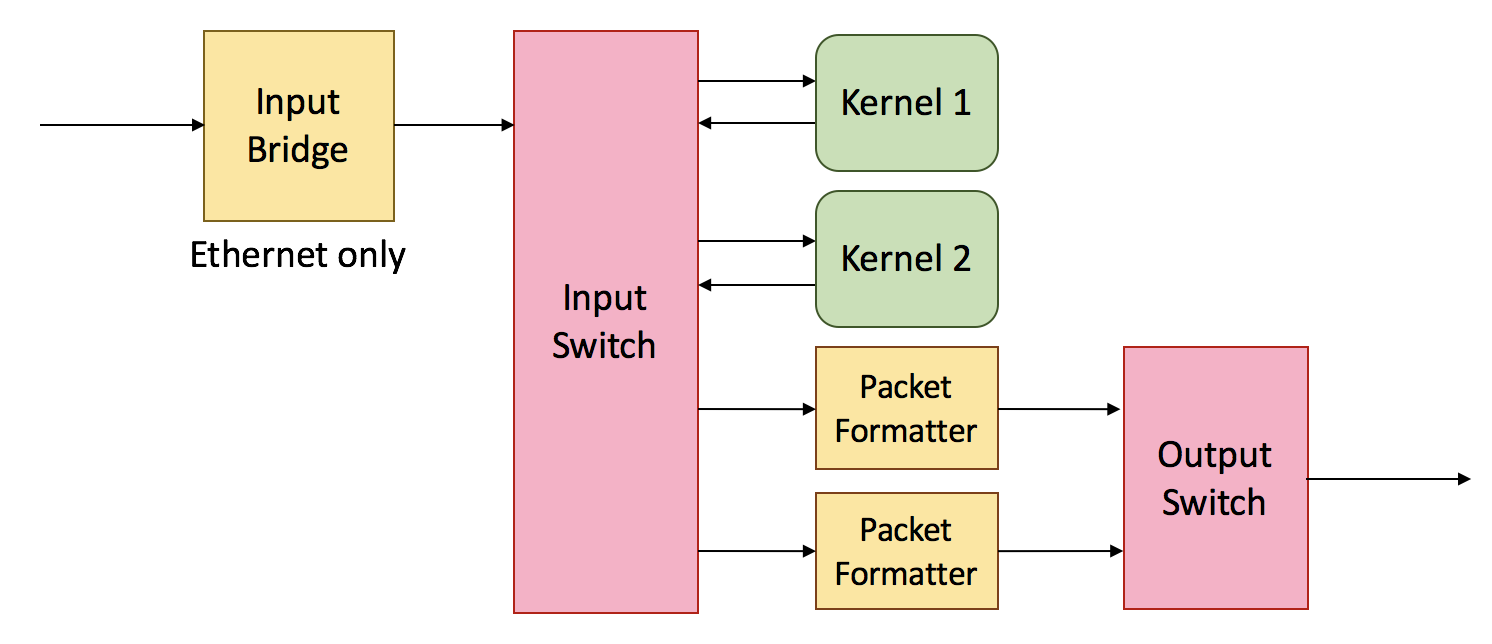 23
[FPGA 2017]
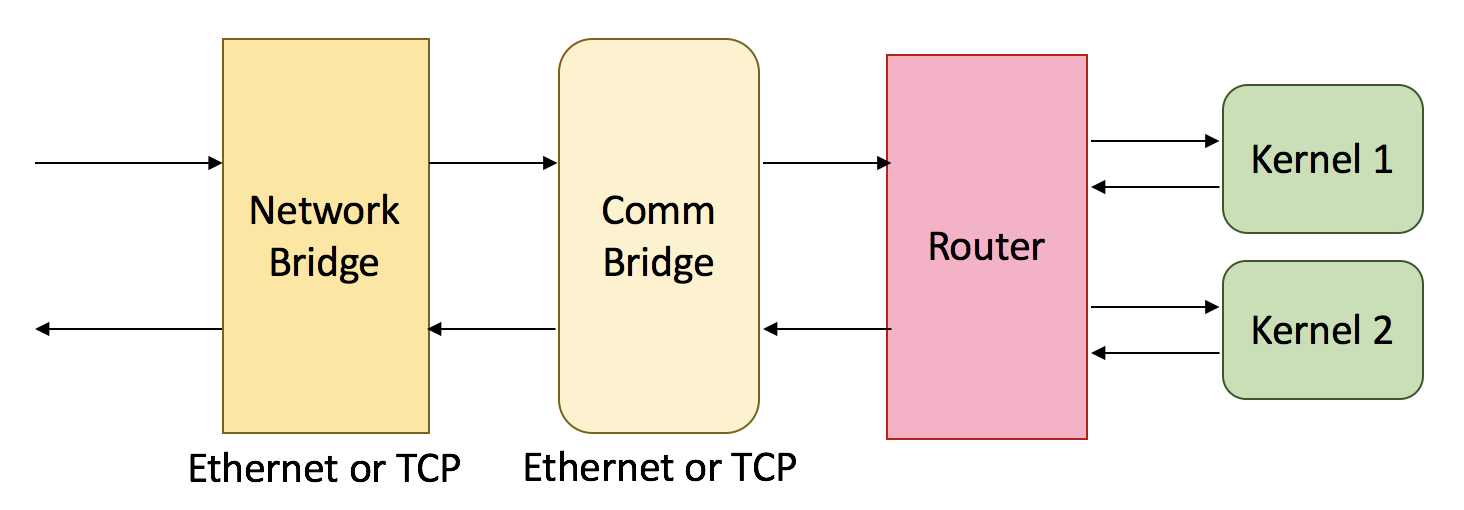 Galapagos
February 25, 2019
[Speaker Notes: Slide number? Highlight, Scalability and Modularity Improvements for Galapagos, Show box of app region in shell, remove all base infrastructe, vsn 1,]
Galapagos: Hypervisor Application Region
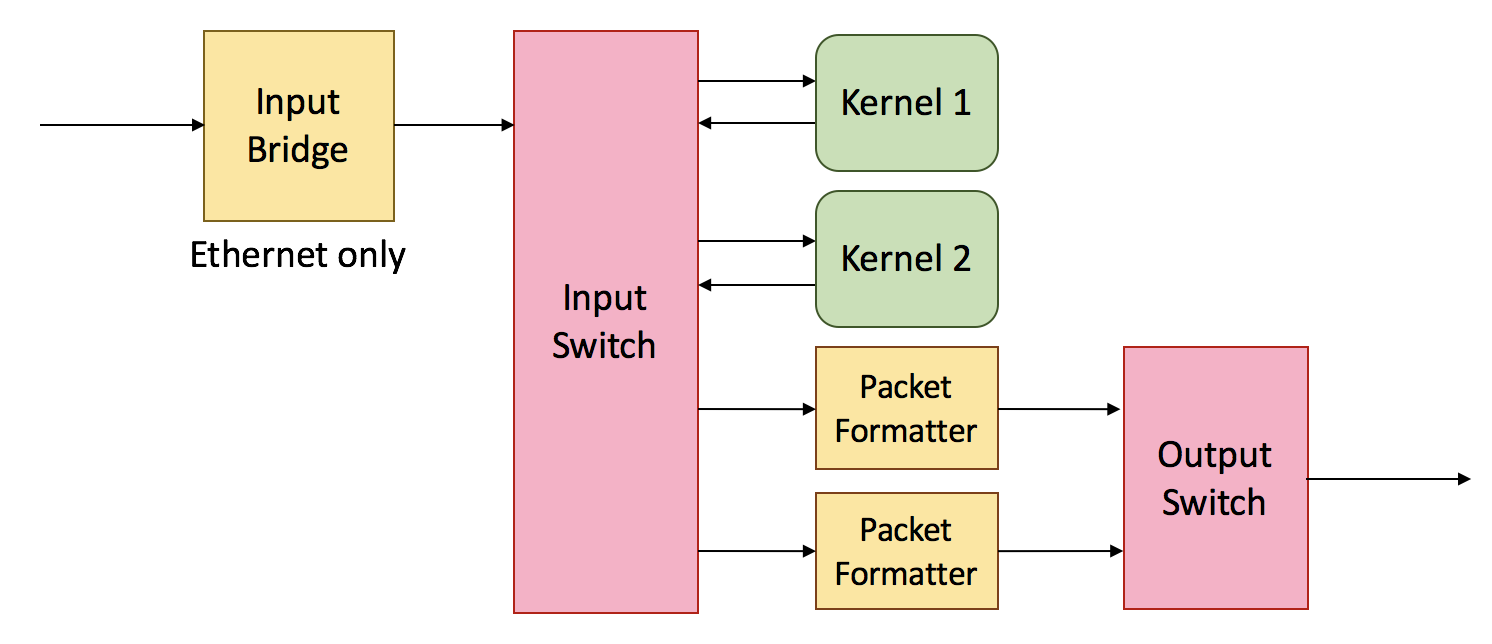 24
[FPGA 2017]
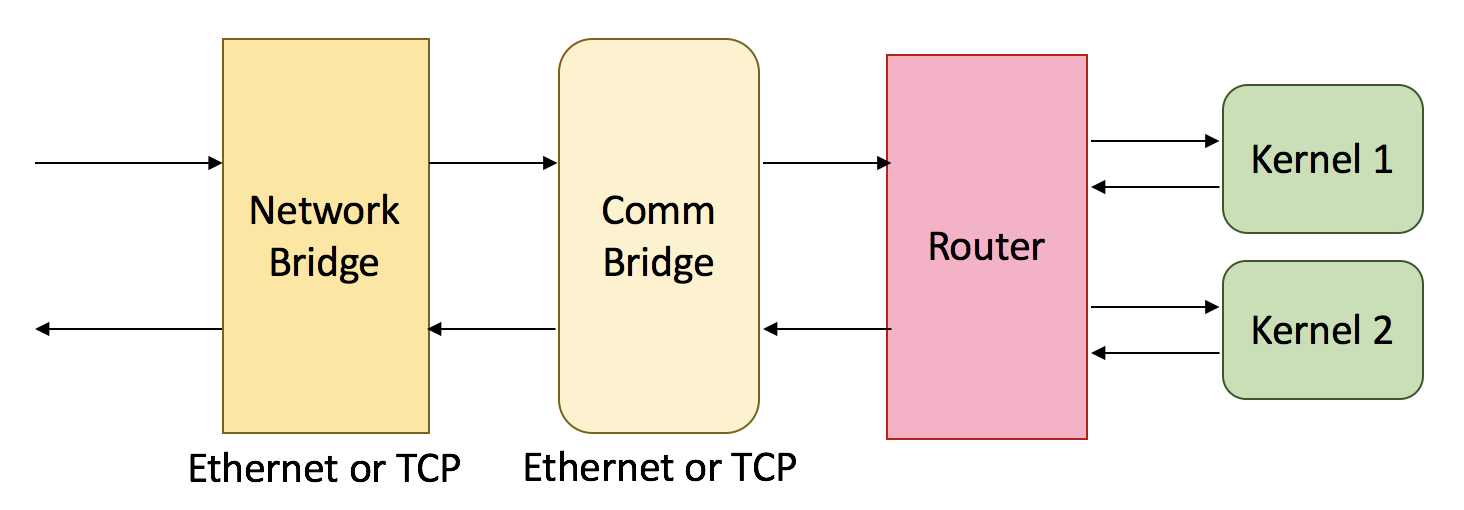 Galapagos
February 25, 2019
[Speaker Notes: Slide number? Highlight, Scalability and Modularity Improvements for Galapagos, Show box of app region in shell, remove all base infrastructe, vsn 1,]
Galapagos: Application Region – Router
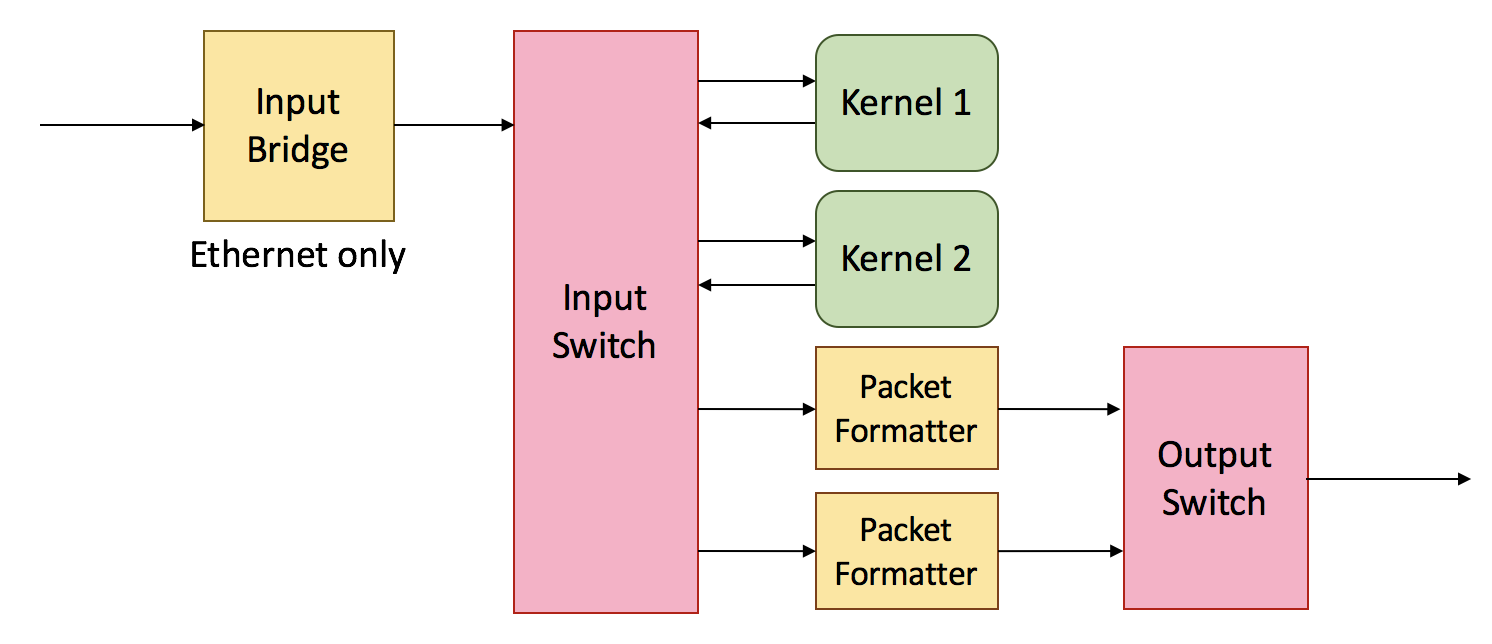 25
[FPGA 2017]
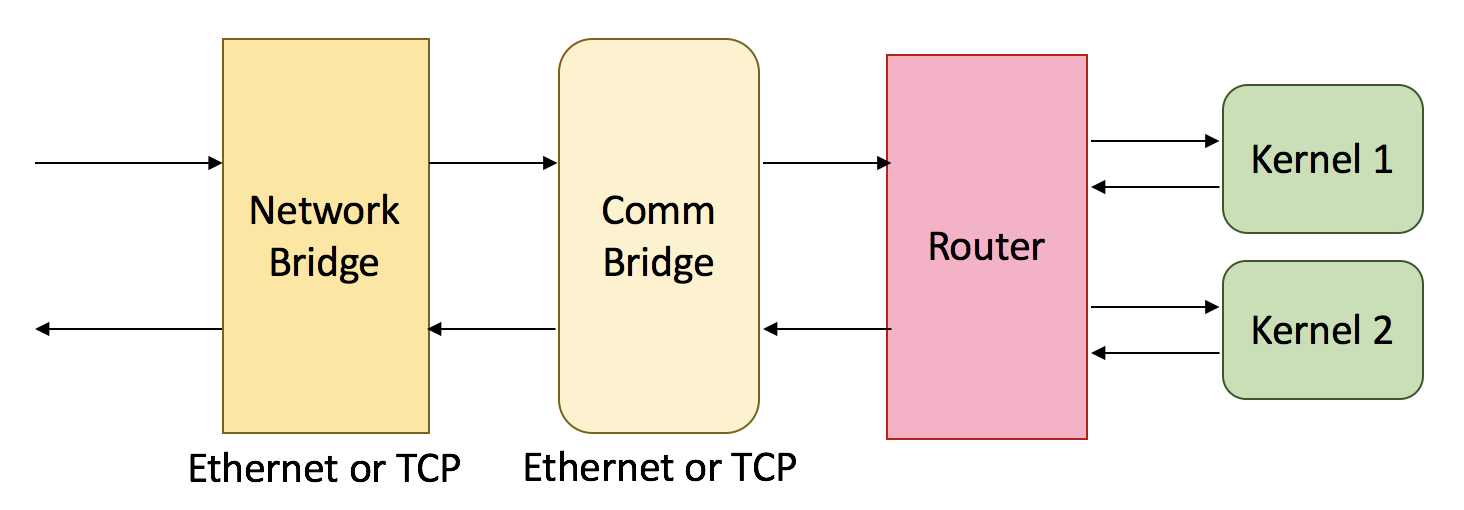 Galapagos
February 25, 2019
[Speaker Notes: First animate around app region, remove and continue]
Galapagos: Application Region – Network Bridge
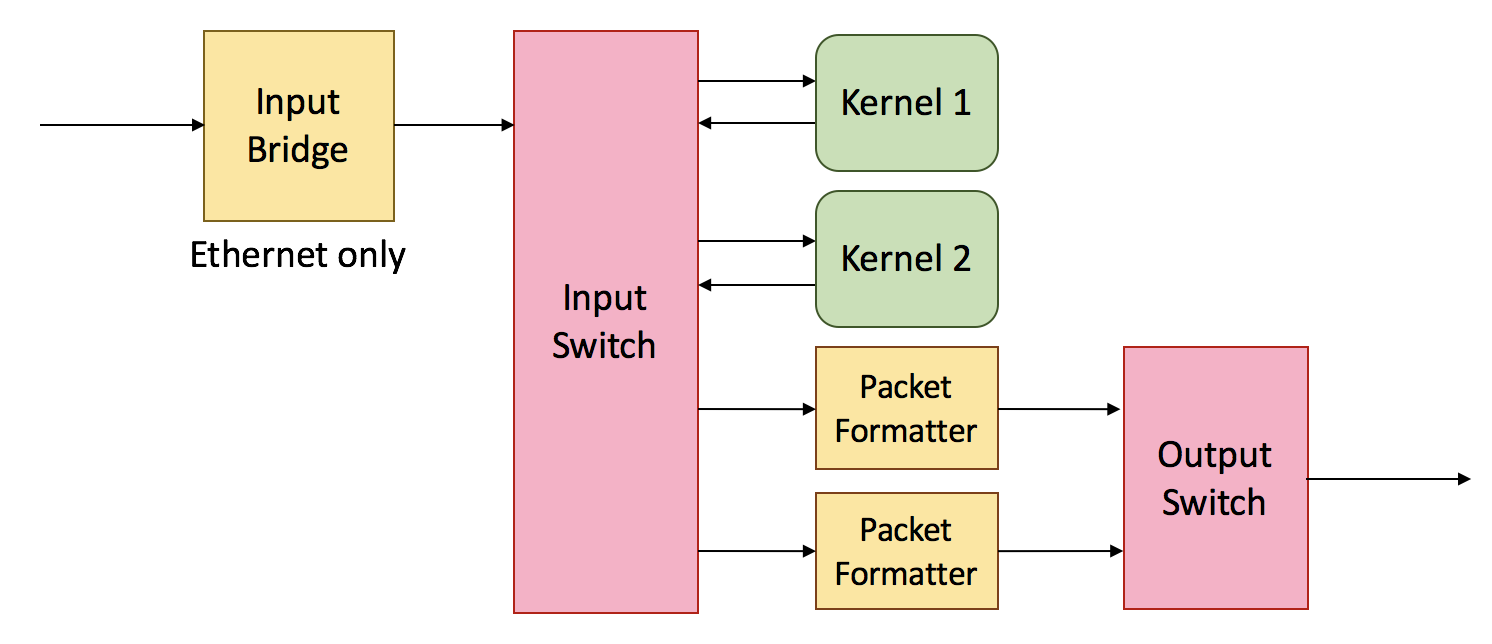 26
[FPGA 2017]
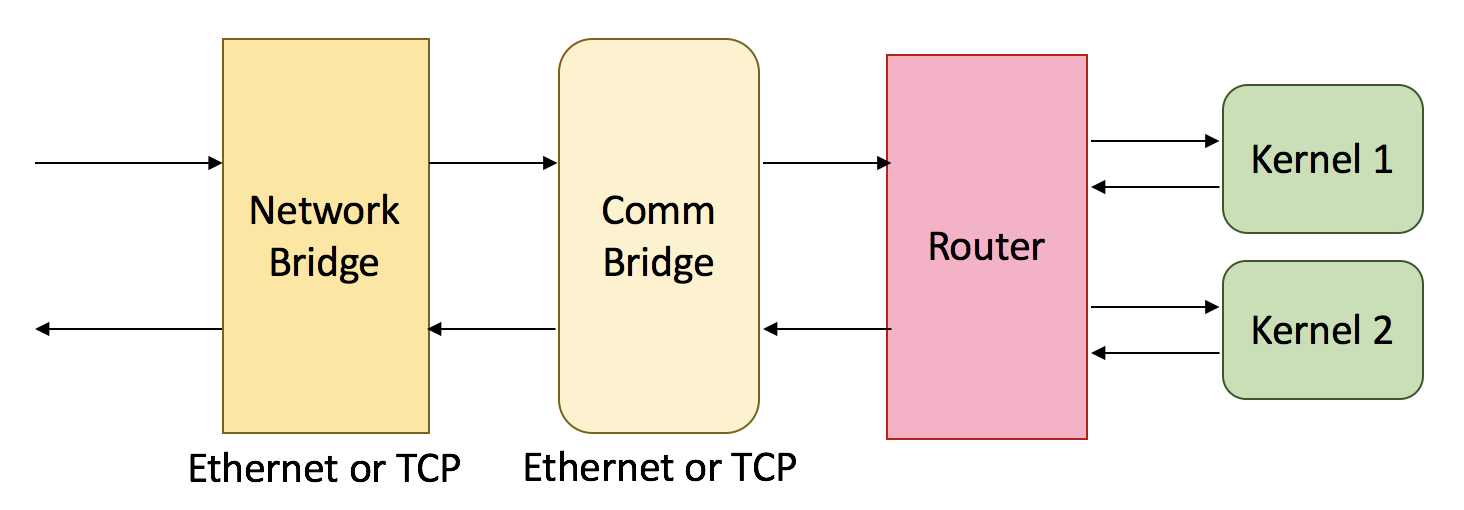 Galapagos
February 25, 2019
[Speaker Notes: Moving laser pointer a lot over figures. Point to one, then talk and move on, just talk with animation rather than depending on laser]
Galapagos: Application Region – Comm Bridge
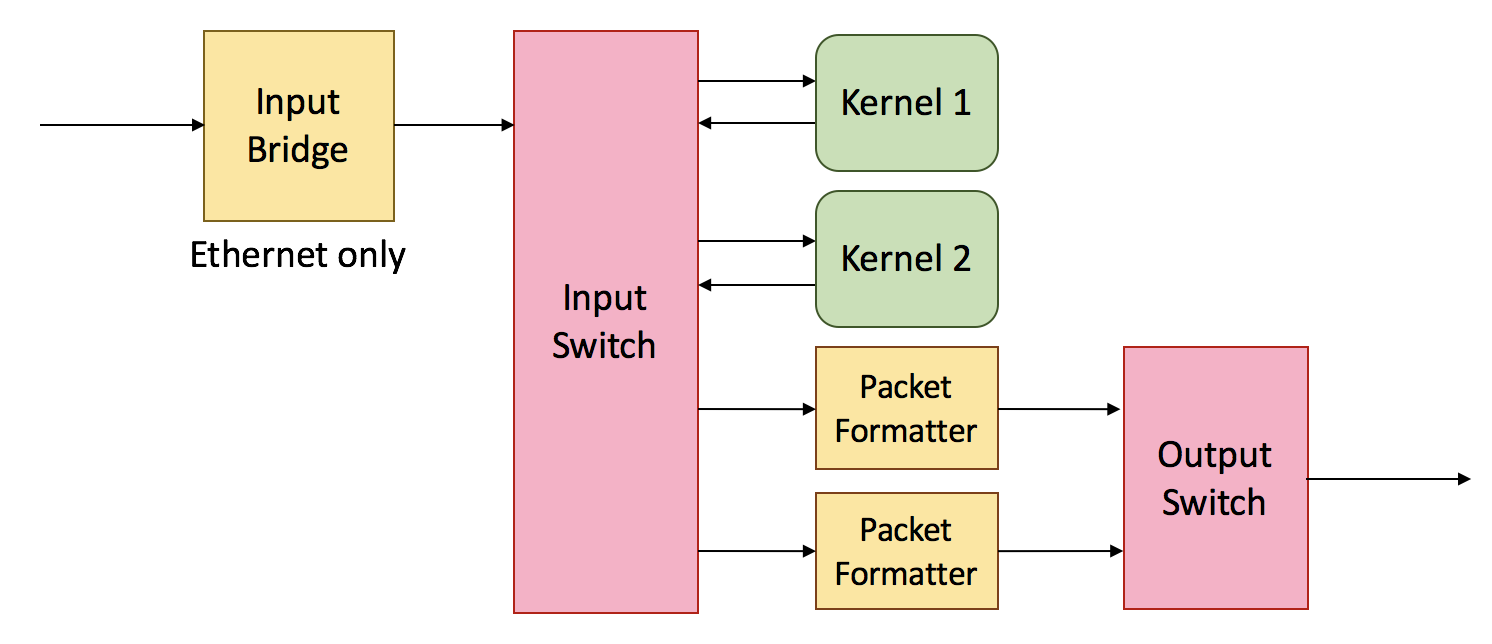 27
[FPGA 2017]
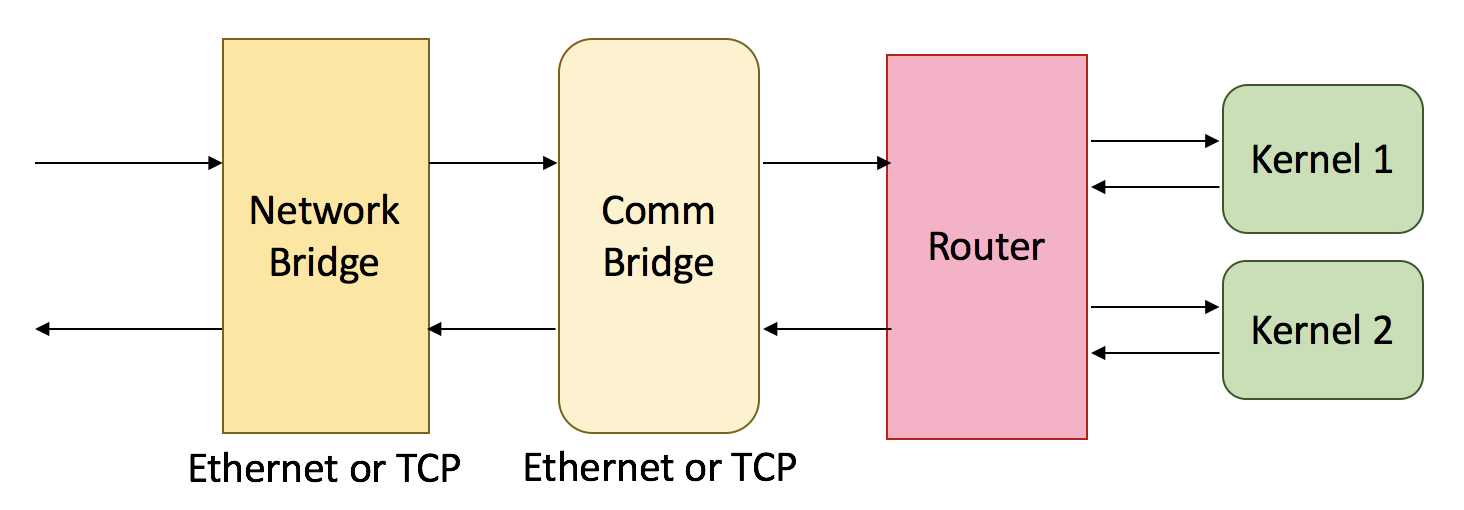 Galapagos
February 25, 2019
[Speaker Notes: Delete that
Have a summery of Galapagos
Why we transit to HUMbolt]
Outline
Base infrastructure
Galapagos
HUMboldt
Results
Conclusion 
Future Work
28
February 25, 2019
HUMboldt (Heterogeneous Uniform Messaging) Communication Layer
A message passing communication layer
A minimal subset of MPI
Only blocking send and receives
Software and Hardware library
Exact same source code for both hardware and software
Functional portability
29
February 25, 2019
[Speaker Notes: Mention HUMboldt name earlier and define it,same source code works for both hw/sw]
HUMboldt Hardware
All the functions are implemented as High-Level Synthesis (HLS) functions
Library for user to integrate in HLS code
Functional portability
Easy to use

The underlying protocol is handled by Galapagos
30
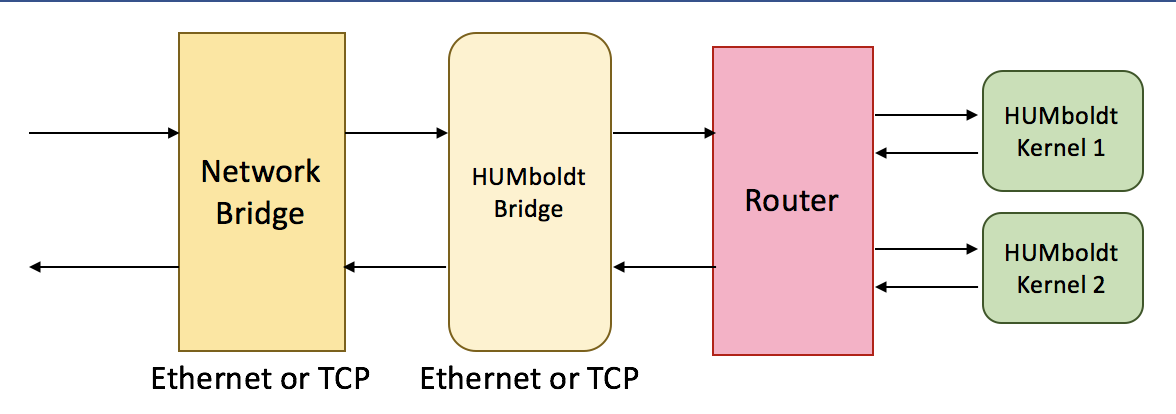 February 25, 2019
[Speaker Notes: Mention HLS library,

Show animation of on chip and off chip. Box highlighting the fact that they are all on one fpga]
HUMboldt Software
Uses standard socket programming libraries
TCP and Ethernet
Software kernels communicating through a mature software MPI library (MPICH)
It parses the cluster description files at runtime to choose the right protocol
Hardware node: HUMboldt
Software nodes: MPICH
31
February 25, 2019
[Speaker Notes: A figure for sw to sw]
System Tool Flow
HUMboldt has two branches for creating the entire cluster
Software kernels
Hardware kernels
Same code can be used for both software and hardware kernels
32
February 25, 2019
[Speaker Notes: Box here is necessary 
Hard to follow
Change hardware library to HUMboldt!

MPICH]
System Tool Flow
HUMboldt has two branches for creating the entire cluster
Software kernels
Hardware kernels
Same code can be used for both software and hardware kernels
33
February 25, 2019
[Speaker Notes: Box here is necessary 
Hard to follow
Change hardware library to HUMboldt!

MPICH]
System Tool Flow
HUMboldt has two branches for creating the entire cluster
Software kernels
Hardware kernels
Same code can be used for both software and hardware kernels
34
February 25, 2019
[Speaker Notes: Box here is necessary 
Hard to follow
Change hardware library to HUMboldt!

MPICH]
System Tool Flow
<cluster>
    <node>
        <type> sw </type>
        <kernel> 0 </kernel>
        <mac_addr>  ac:c4:7a:88:c0:47 </mac_addr>
        <ip_addr> 10.1.2.152 </ip_addr>
    </node>
    <node>
        <appBridge>
            <name> Humboldt_bridge</name>
        </appBridge>
        <board> adm-8k5-debug </board>
        <type> hw </type>
        <comm> eth </comm>
        <kernel> 1 </kernel>
        .
        .
        .
        <kernel> 16 </kernel>
        <mac_addr>  fa:16:3e:55:ca:02 </mac_addr>
        <ip_addr> 10.1.2.101 </ip_addr>
    </node>
</cluster>
Ease of use
Changing the underlying protocol
35
February 25, 2019
[Speaker Notes: Spend less time
HUMboldt bridge

Cluster Description File )title)

Change red on black, include text and make it easier to read]
System Tool Flow
<cluster>
    <node>
        <type> sw </type>
        <kernel> 0 </kernel>
        <mac_addr>  ac:c4:7a:88:c0:47 </mac_addr>
        <ip_addr> 10.1.2.152 </ip_addr>
    </node>
    <node>
        <appBridge>
            <name> Humboldt_bridge</name>
        </appBridge>
        <board> adm-8k5-debug </board>
        <type> hw </type>
        <comm> eth </comm>
        <kernel> 1 </kernel>
        .
        .
        .
        <kernel> 16 </kernel>
        <mac_addr>  fa:16:3e:55:ca:02 </mac_addr>
        <ip_addr> 10.1.2.101 </ip_addr>
    </node>
</cluster>
Ease of use
Changing the underlying protocol
Changing from software to hardware
36
February 25, 2019
[Speaker Notes: Spend less time
HUMboldt bridge

Cluster Description File )title)

Change red on black, include text and make it easier to read]
Outline
Goals
Contributions
Previous Works
Galapagos
HUMboldt
Results
Conclusion 
Future Work
37
February 25, 2019
Results: Testbed
The testbed that is used is a cluster of:
Intel Xeon E5-2650 (2.20 GHz)
12 physical core, 24 threads
Alpha Data ADM-PCIE-8k5 
Xilinx KU115 UltraScale devices
38
February 25, 2019
[Speaker Notes: Bullet point
Instead of part number just mention family

Be specific when mentioninc CPU cores]
Galapagos/HUMboldt Resource Utilization
39
February 25, 2019
[Speaker Notes: Fix second point (table?) mention what resource. LUTS]
Galapagos/HUMboldt Resource Utilization
40
February 25, 2019
[Speaker Notes: Fix second point (table?) mention what resource. LUTS]
Galapagos/HUMboldt Resource Utilization
41
February 25, 2019
[Speaker Notes: Fix second point (table?) mention what resource. LUTS]
Galapagos/HUMboldt Resource Utilization
42
February 25, 2019
[Speaker Notes: Fix second point (table?) mention what resource. LUTS]
Galapagos/HUMboldt Resource Utilization
43
February 25, 2019
[Speaker Notes: Fix second point (table?) mention what resource. LUTS]
Results: Microbenchmarks
FPGA
HUMboldt
Hardware Kernel
Hardware Kernel
FPGA
FPGA
HUMboldt
Hardware Kernel
Hardware Kernel
44
FPGA
CPU
HUMboldt
Software Kernel
Hardware Kernel
CPU
FPGA
HUMboldt
Hardware Kernel
Software Kernel
CPU
CPU
MPICH
Software Kernel
Software Kernel
February 25, 2019
[Speaker Notes: MPICH last row, investigate colour schemes]
Results: Throughput
45
Ethernet
February 25, 2019
[Speaker Notes: Gap draw an arrow
Where the limit is for TCP]
Results: Throughput
46
Ethernet
February 25, 2019
[Speaker Notes: Gap draw an arrow
Where the limit is for TCP 


Highlight we are not the bottleneck (animate point?)]
Results: Throughput
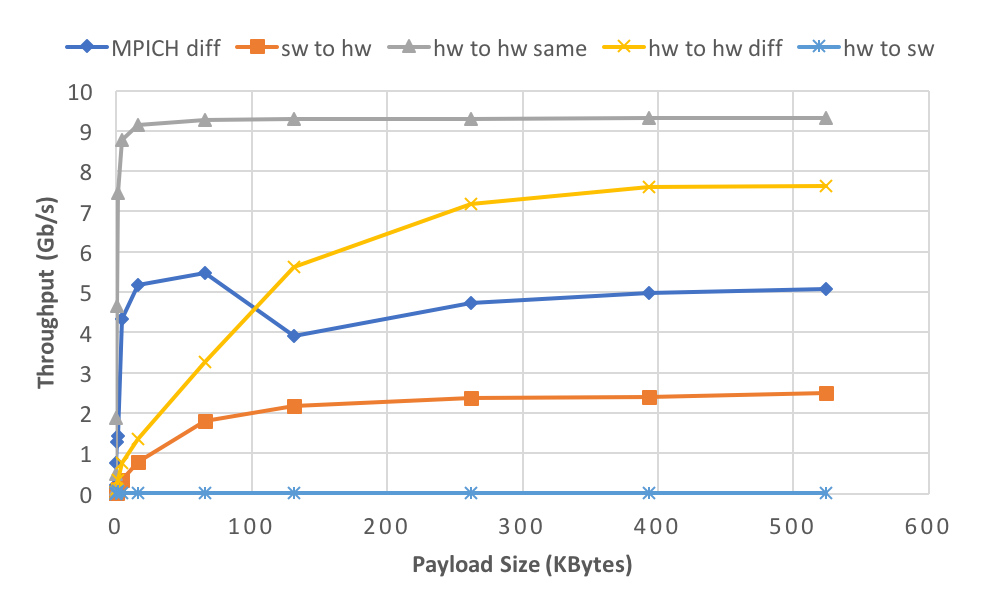 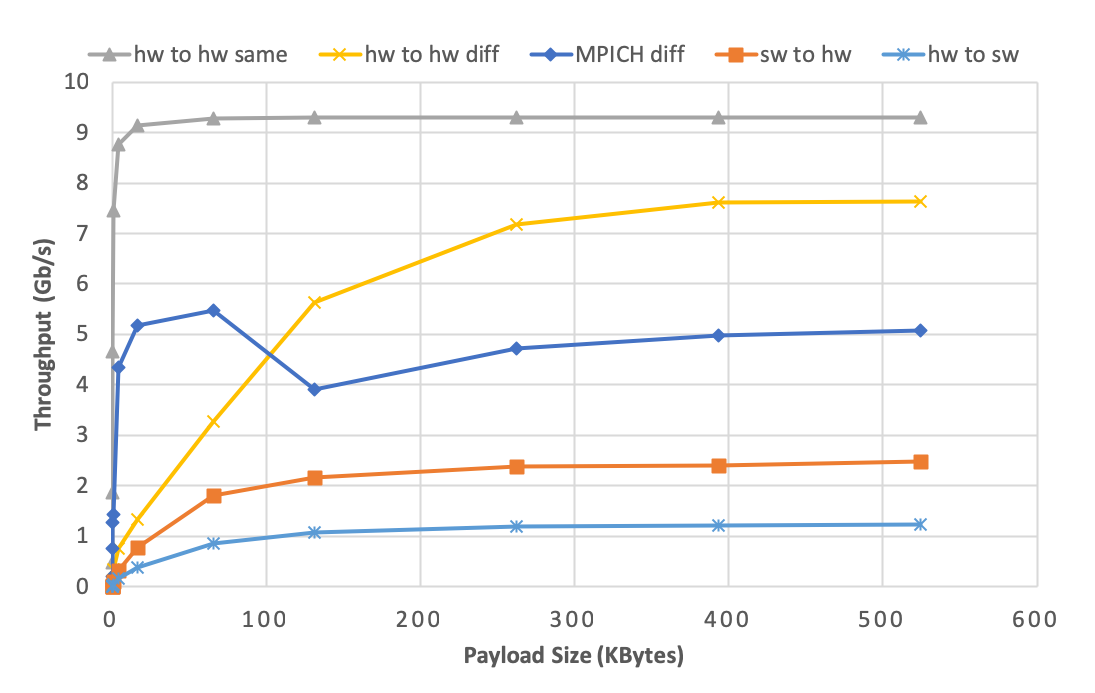 47
TCP
February 25, 2019
[Speaker Notes: Gap draw an arrow
Where the limit is for TCP]
Results: Throughput
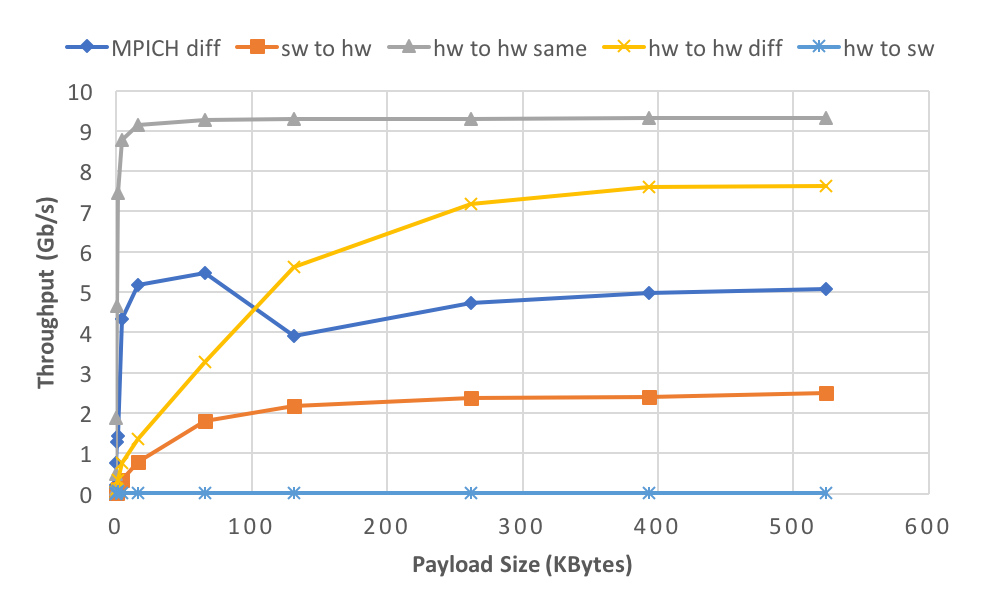 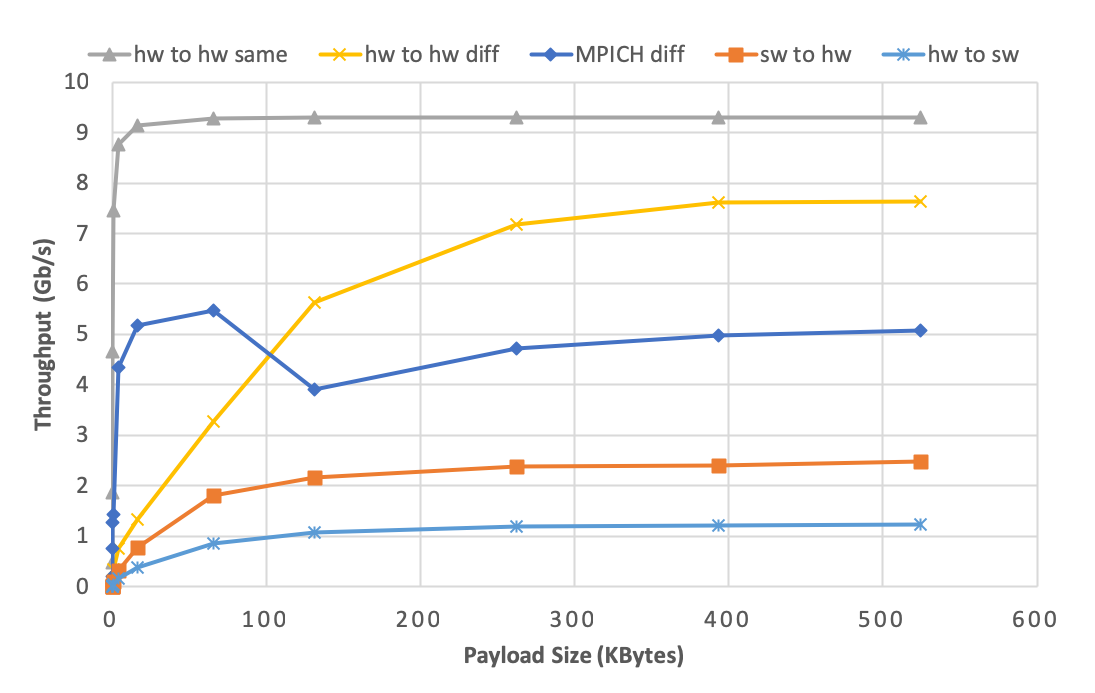 48
TCP
February 25, 2019
[Speaker Notes: Gap draw an arrow
Where the limit is for TCP]
Results: Latency
Zero-payload packets
Relevant Comparison: Microsoft Catapult V2
40 G Ethernet
Lightweight transport layer
2.88 µs round trip
49
February 25, 2019
[Speaker Notes: Same node, no network]
Results: Latency
Zero-payload packets
Relevant Comparison: Microsoft Catapult V2
40 G Ethernet
Lightweight transport layer
2.88 µs round trip
50
February 25, 2019
[Speaker Notes: Comparable round trip latency as Humboldt sends 4 packets instead of 2]
Results: Latency
Zero-payload packets
Relevant Comparison: Microsoft Catapult V2
40 G Ethernet
Lightweight transport layer
2.88 µs round trip
51
February 25, 2019
[Speaker Notes: Software a lot slower]
Outline
Goals
Contributions
Previous Works
Galapagos
HUMboldt
Results
Conclusion 
Future Work
52
February 25, 2019
Conclusion
Galapagos: the improved version of the base infrastructure which is more modular, scalable, and reliable.
HUMboldt: a communication layer that is:
Heterogeneous: different nodes can talk in a same language 
Functional portable: same code can be used for both software and hardware
Abstraction layers can with very minimal overhead improve scalability, modularity and productivity.
53
February 25, 2019
[Speaker Notes: Conclusion and summary not just conclusion

Layering! – abstraction overhead minimal but easier to use]
Outline
Goals
Contributions
Previous Works
Hypervisor
Application Region
HUMboldt
Tool Flow
Results
Conclusion 
Future Work
54
February 25, 2019
Future Work
Application that shows the true power of HUMboldt and Galapagos.
Investigate other layers of abstraction.
Implementing another type of communication layer.
Streaming model
55
February 25, 2019
[Speaker Notes: Different abstractions, remove mpi stuff,]
Acknowledgements
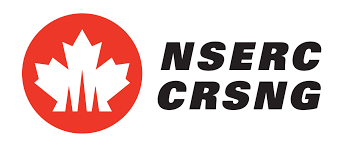 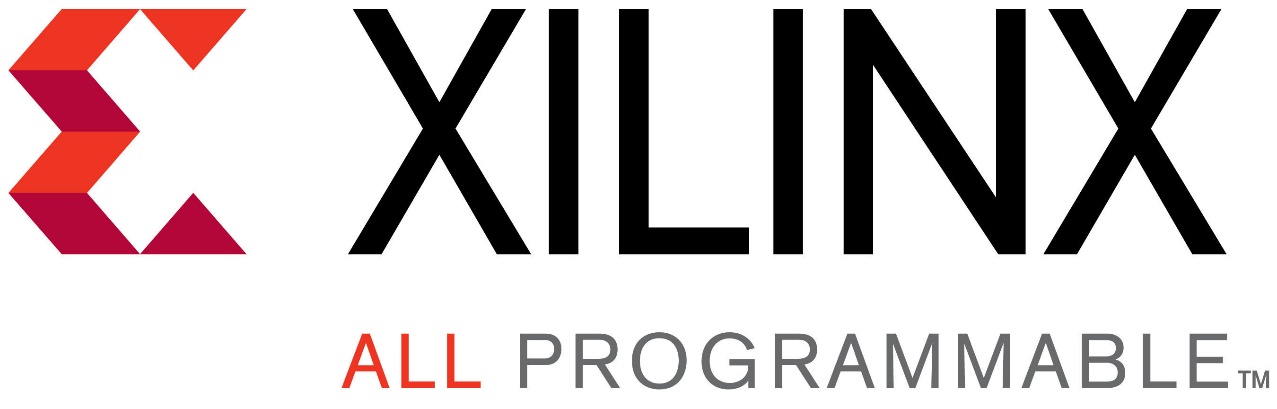 56
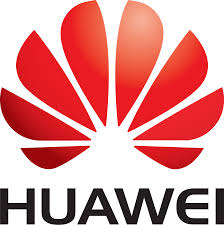 February 25, 2019
Thank you
Questions?
57
Email: naif.tarafdar@mail.utoronto.ca
February 25, 2019
[Speaker Notes: Put email, and repos, move repos to uofthprc, add acknowledgements, Xilinx , Huawei, nserc, cmc]
Back Up Slides
58
February 25, 2019
Base Infrastructure: System Interface
The base infrastructure takes three files to create a cluster.
Logical file
Mapping file
MAC address file
59
February 25, 2019
Base Infrastructure: System Interface
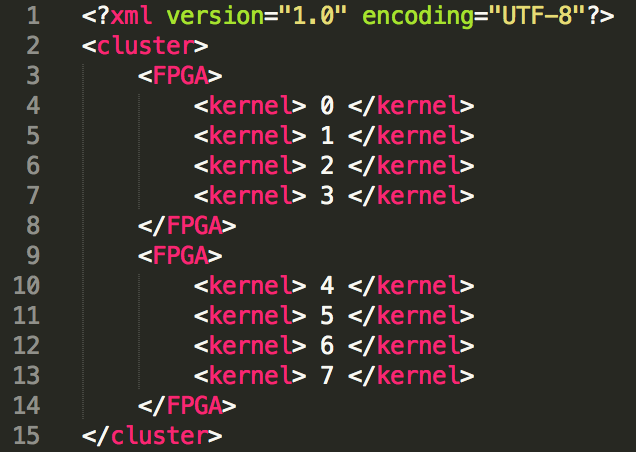 60
Mapping file
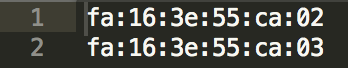 MAC address file
Logical file
February 25, 2019
Galapagos: Logical file
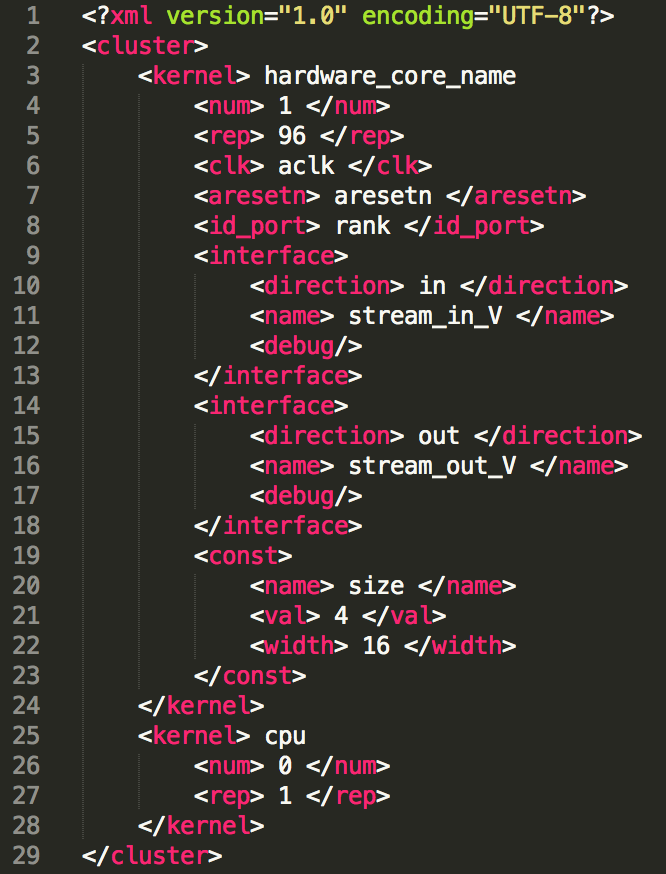 61
Base infrastructure Logical file
Galapagos Logical file
February 25, 2019
Galapagos: Mapping File
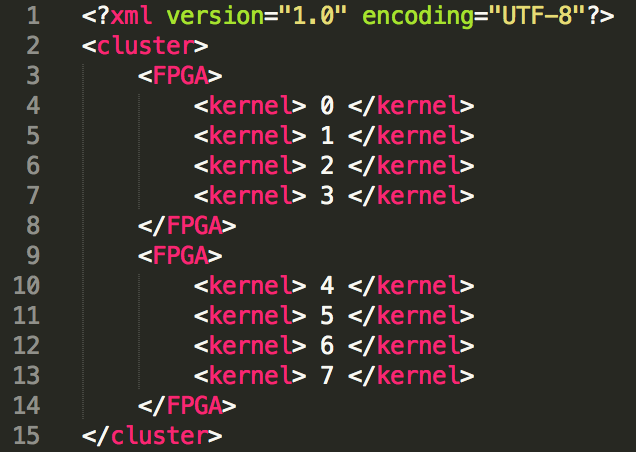 62
Base infrastructure Mapping file
Galapagos Mapping file
February 25, 2019
HUMboldt Sample code
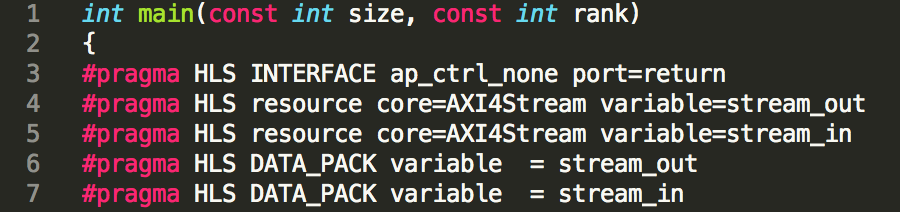 To make HUMboldt code Synthesizable
Change ”main” to hardware core name
Rank connects to id port that is defined in logical file
Size is a constant that is defined in logical file
And the HLS pragmas should be added
63
February 25, 2019
Base Infrastructure: Application Region
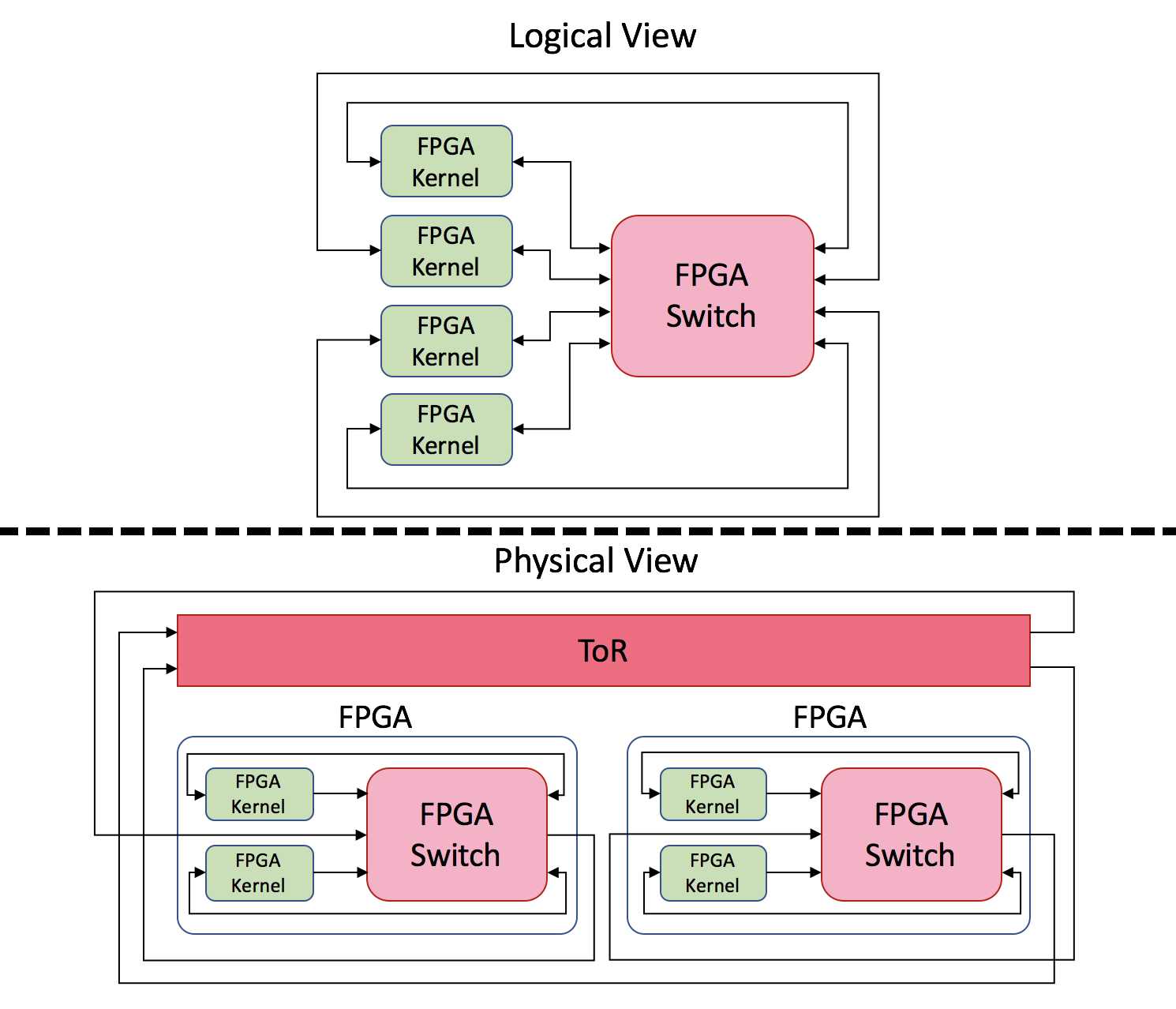 Base Infrastructure connects all the Streaming IPs automatically using the Cluster description files. 
Logical file 
Mapping file
MAC address file
64
February 25, 2019
Galapagos: TCP Network Bridge
Reliable connections
Server as the receiver
Opens and listens to a specific port
Accepts the connections and stores the session ID into the session table
Receives data from session and forward them as AXI-Stream packets.
Client as sender
Creates the connection to server if it is not made
Stores the session ID into the session table
Send data out to the other network nodes
65
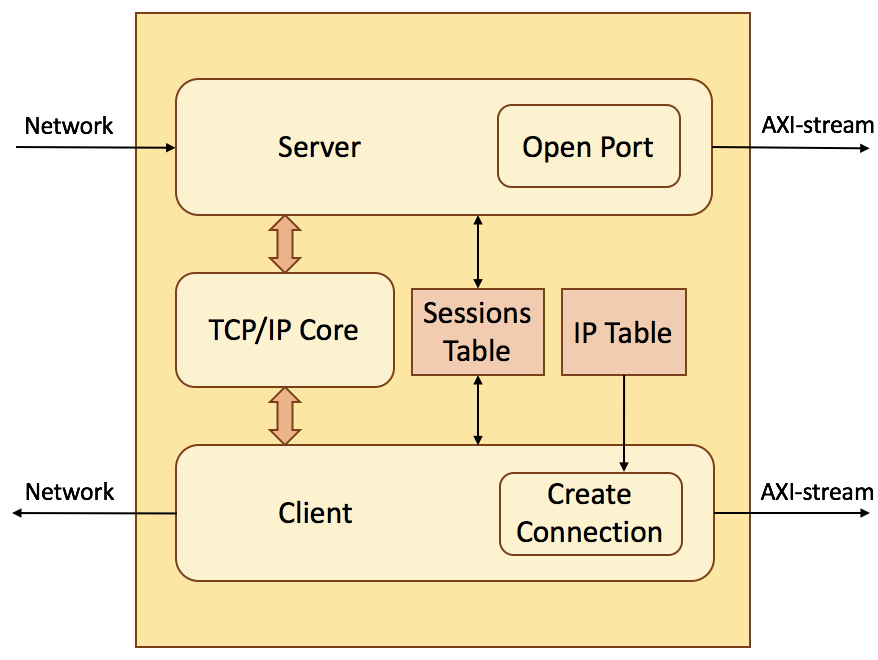 February 25, 2019
Resource Utilization
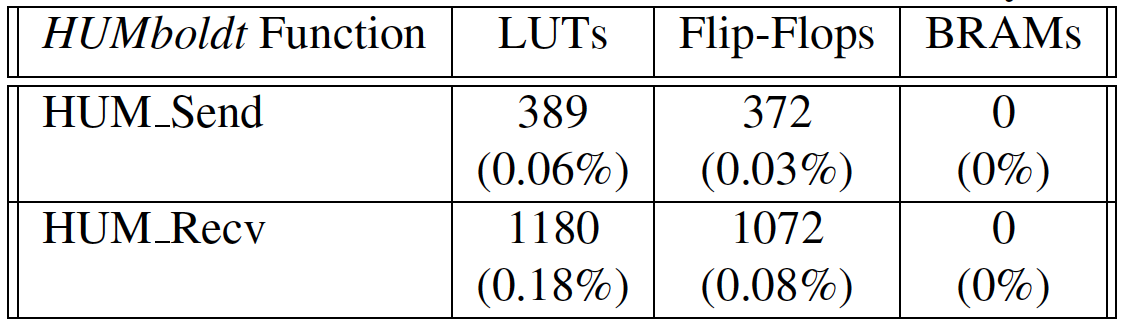 The resource utilization is 20% when the user chooses TCP
It is 15% when the user chooses Ethernet
Results are based on the 8K5 board
66
February 25, 2019
FPGAs in Clouds and Data Centers?
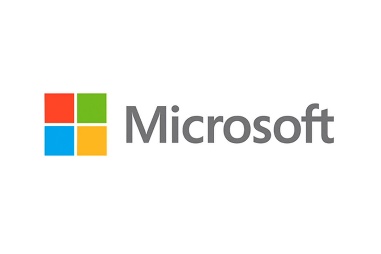 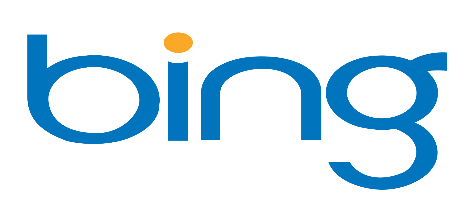 Catapult v1(2014)
Acceleration of Bing search engine
10% more power, 95% more throughput

Catapult v2 (2017)
Cloud based infrastructure
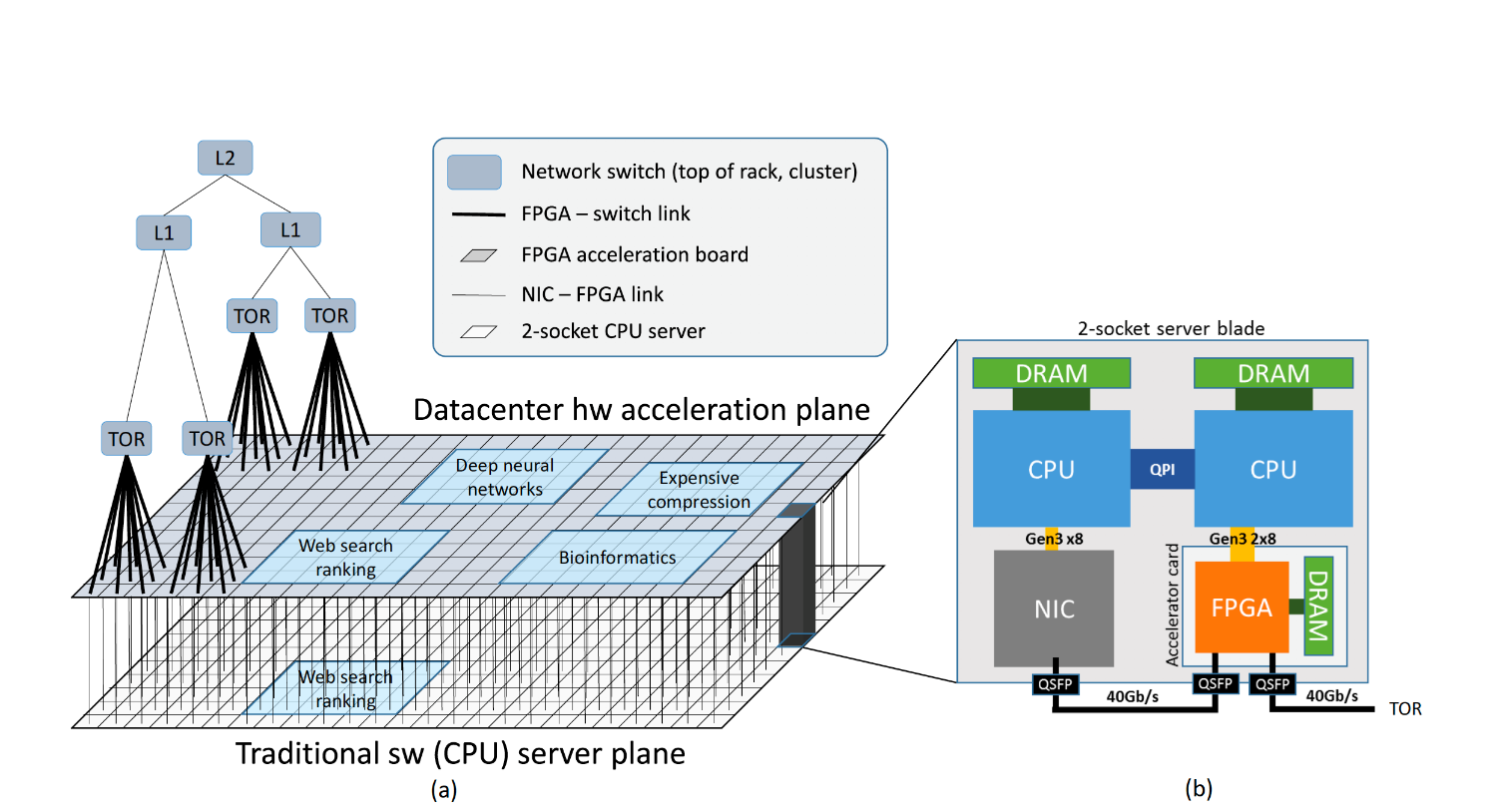 67
February 25, 2019
[Speaker Notes: Remove the detail
List of many people]
Base Infrastructure Application Region
68
February 25, 2019
[Speaker Notes: Showing packet is good
Make it more clear for a packet]
Base Infrastructure Application Region
69
February 25, 2019
[Speaker Notes: Showing packet is good
Make it more clear for a packet]
Base Infrastructure Application Region
Application Region
Application Region
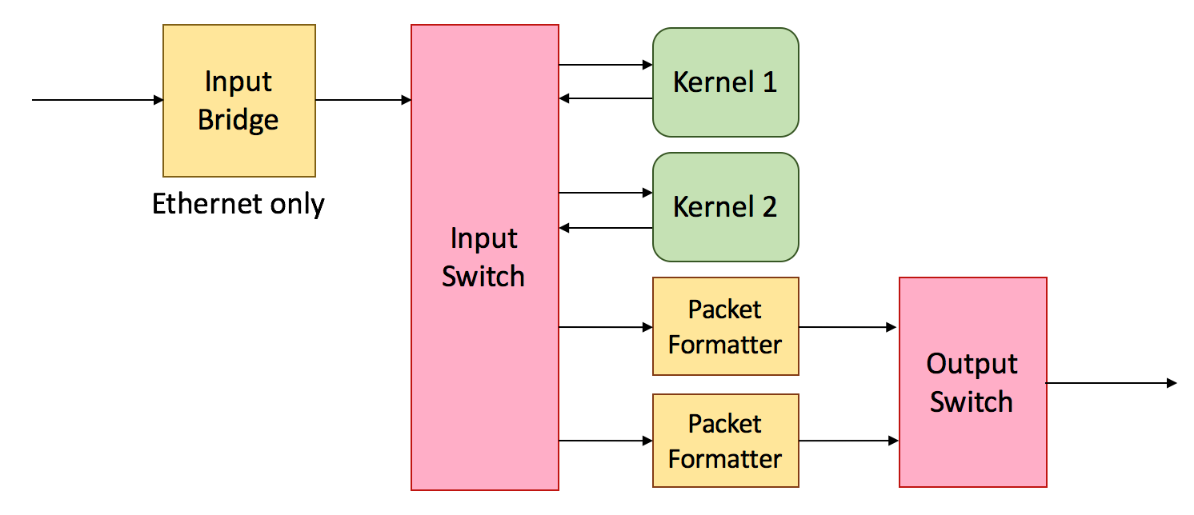 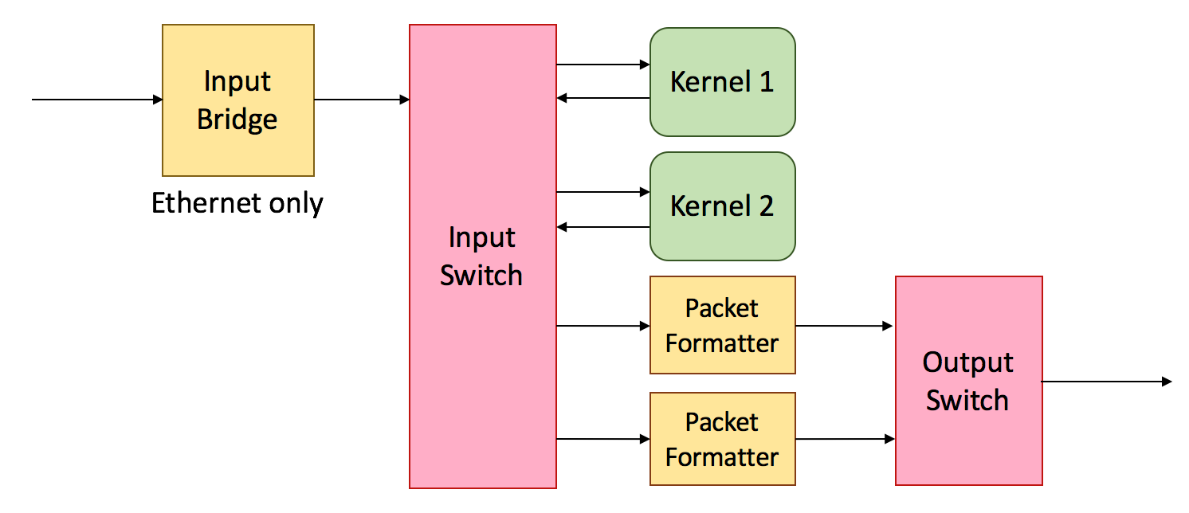 3
4
70
FPGA 2
FPGA 1
February 25, 2019
[Speaker Notes: The switch os conectefd in the cluster whather in same or differetn
Same fpga dicrect connection
Diffent fpga go through packet formatter
Pf: Adds a network header]
Galapagos: Application Region
Adding Router to address scalability limitation
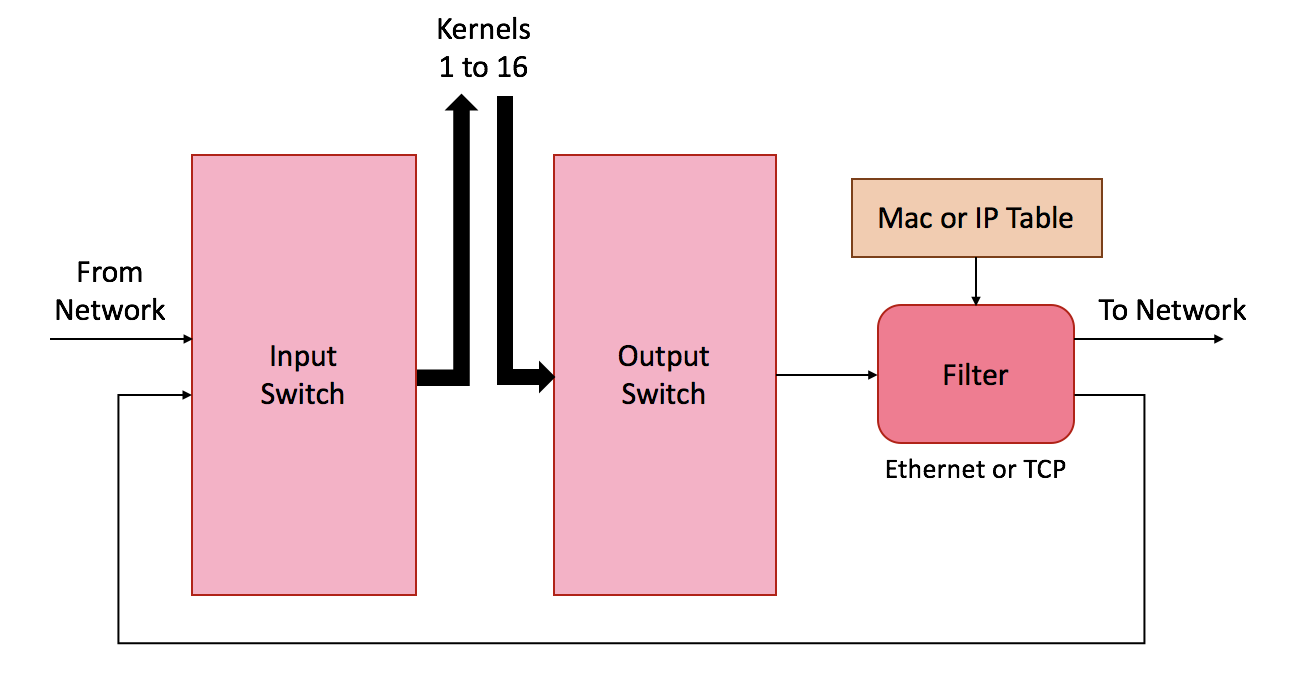 71
February 25, 2019
Galapagos Application Region
Application Region
Application Region
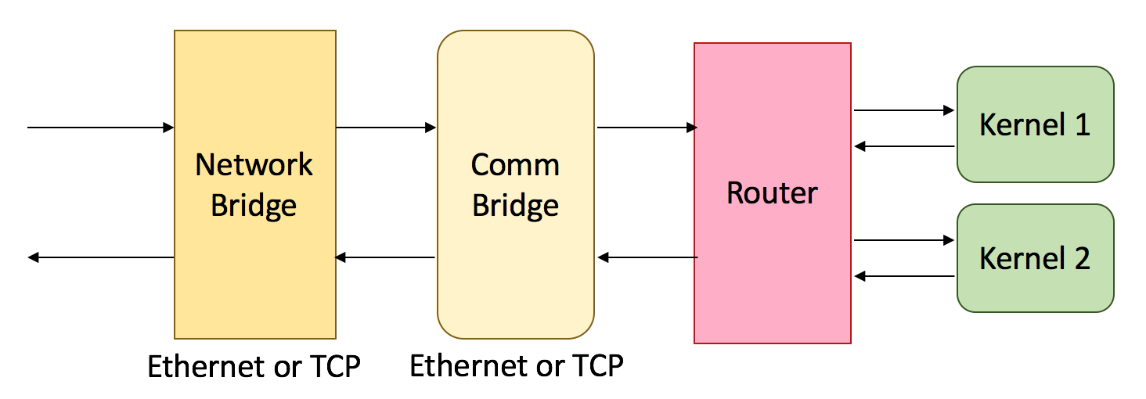 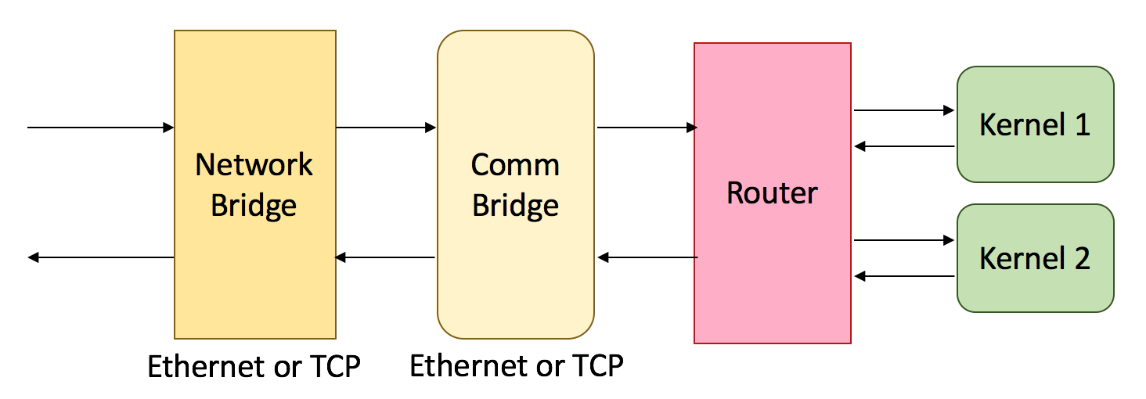 3
72
4
FPGA 2
FPGA 1
February 25, 2019
[Speaker Notes: The implementation of application layer or communication layer is independent from network protocol
For example 
MPI as communication not related to what is the type of network brge]
Galapagos: Network Bridge
Receives the packets from network and check if they are for this FPGA
Sends the outgoing packets out with a destination MAC or IP address
Interfaces are consistent with Galapagos
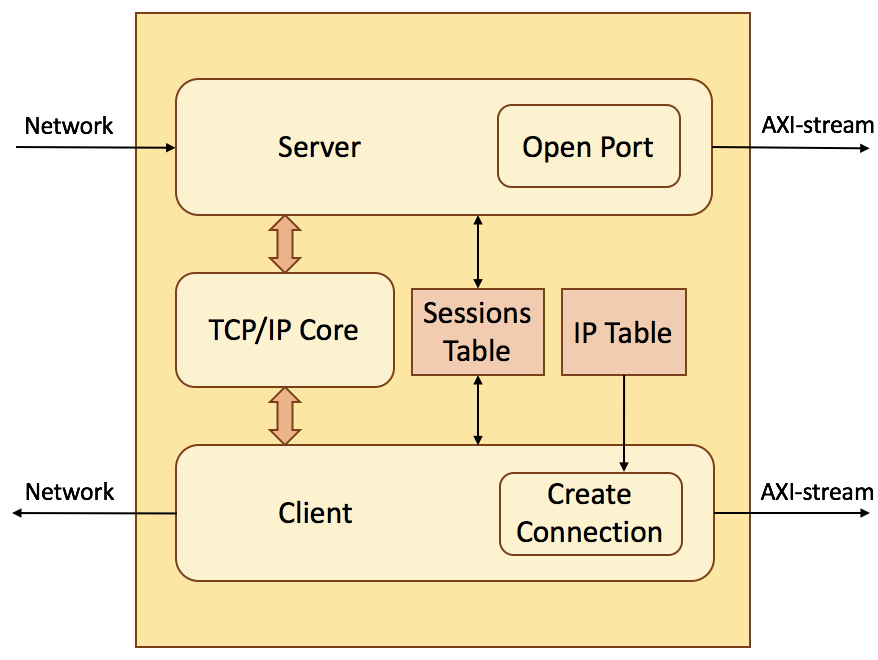 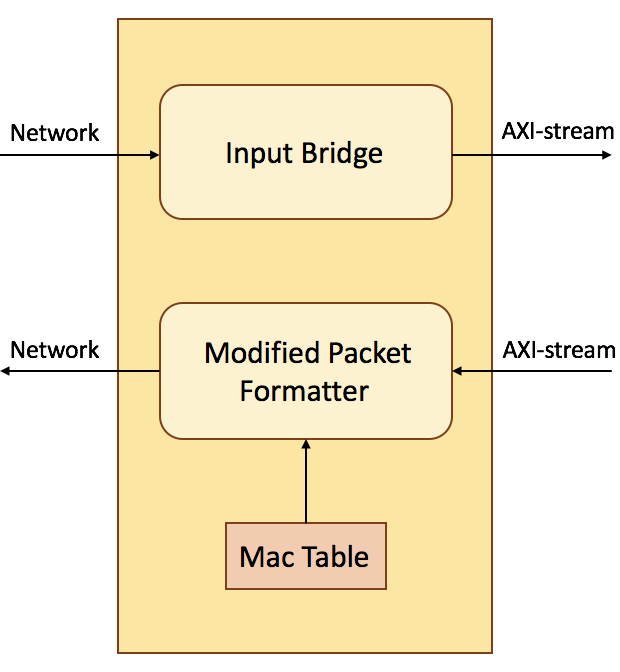 73
February 25, 2019
[Speaker Notes: Too small]
Base Infrastructure Application Region
Application Region
Application Region
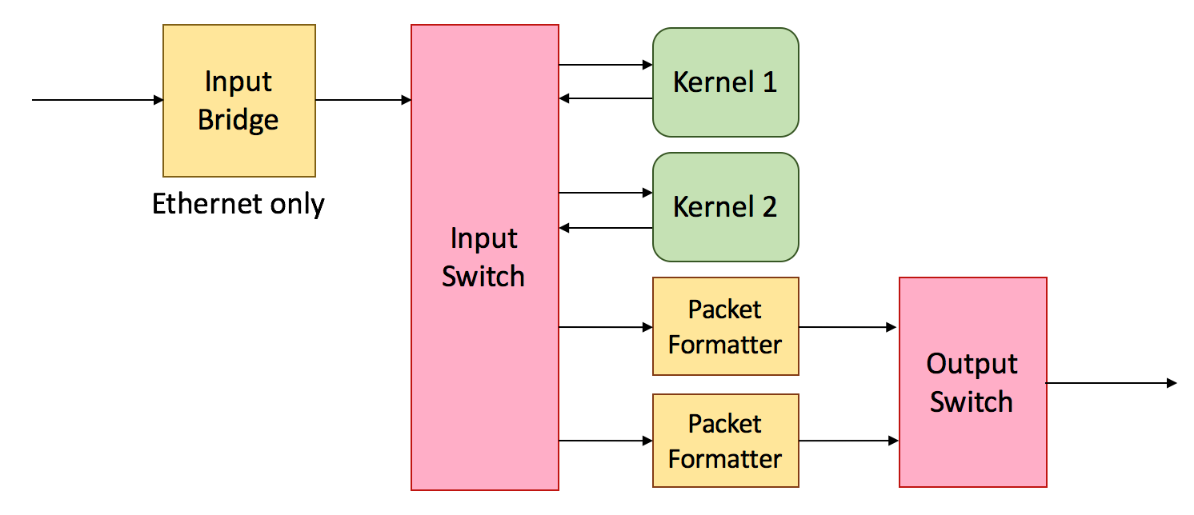 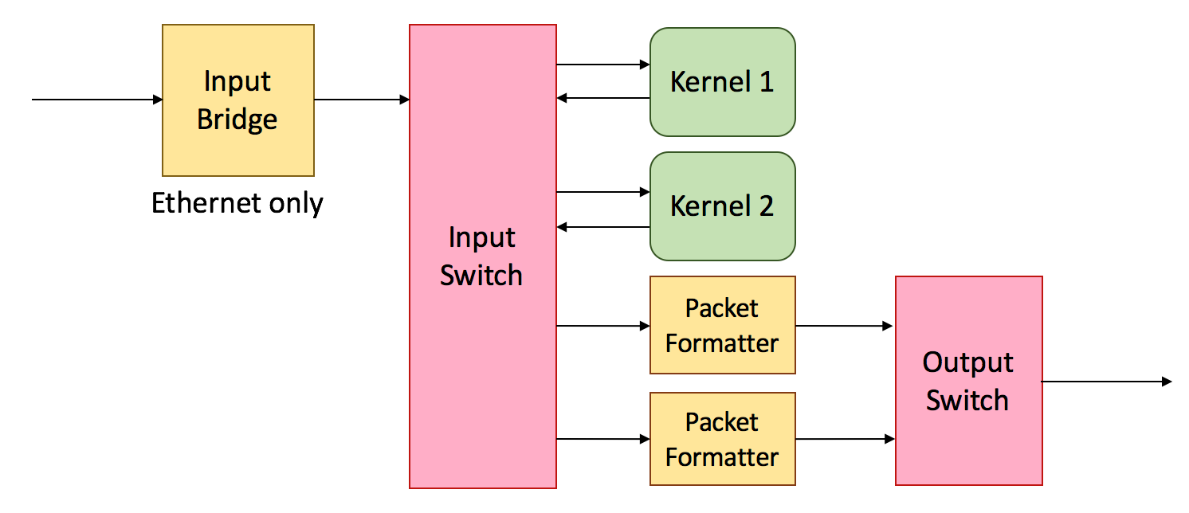 3
4
12
FPGA 2
FPGA 1
February 25, 2019
[Speaker Notes: The switch os conectefd in the cluster whather in same or differetn
Same fpga dicrect connection
Diffent fpga go through packet formatter
Pf: Adds a network header]
Base Infrastructure Application Region
Limitations:
16 kernels in entire cluster
Unreliable communications
Not modular
Application Region
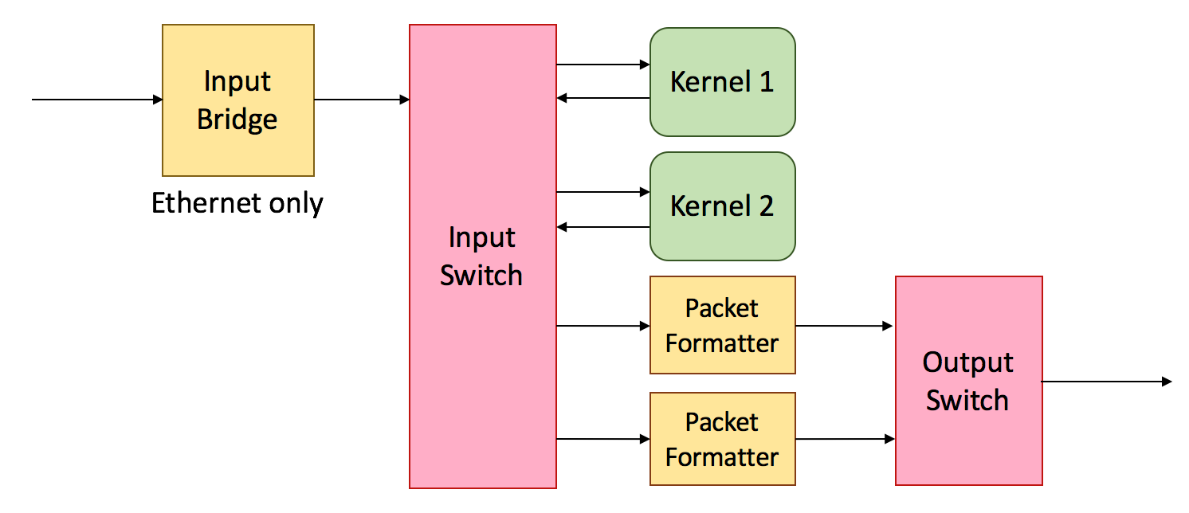 13
FPGA
February 25, 2019